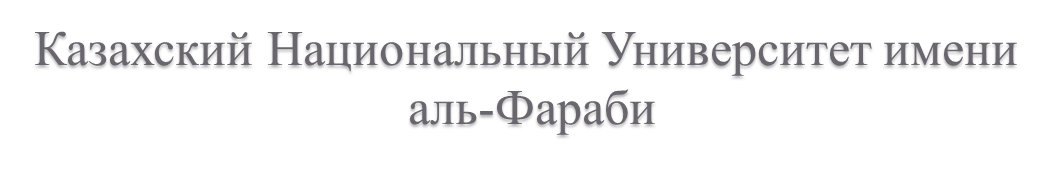 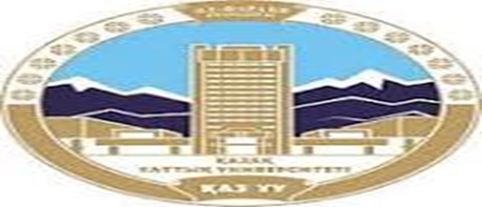 Кафедра: «ФИНАНСЫ И УЧЕТ»Дисциплина: «Финансовый менеджмент (продвинутый курс)»Преподаватель: д.э.н., доцент Сагиева Римма Калымбековна
Тема 5. Стоимость капитала.
План лекции:

Состав и структура собственного капитала корпорации.
Оценка отдельных элементов структуры собственного капитала.
Критерии измерения эффективности собственного капитала.
Средневзвешенная стоимость капитала (WACC) 

Цель лекции: 
описание состава и структуры собственного капитала.

Результаты: 
умение формирования и измерения эффективности использования собственного  собственного капитала корпорации
Преимущества и недостатки собственного капитала
ПРЕИМУЩЕСТВА

простота привлечения;

высокая способность генерирования прибыли;

финансовая устойчивость компании
НЕДОСТАТКИ

ограниченность объема привлечения;

более высокая стоимость;

Неиспользуемая возможность эффекта финансового рычага
Формы функционирования собственного капитала предприятия
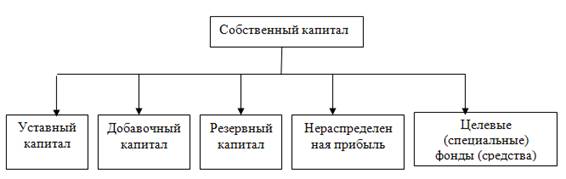 Источники финансовых ресурсов
Обеспечивать:
Внутренние источники собственных средств составляют основную часть собственного капитала. В их состав входят:
Средства, образовавшиеся в результате переоценки основных средств,
Амортизационные отчисления, 
Нераспределенная прибыль,
Резервный фонд,
Прочие внутренние источники.
Внешние источники формирования собственных средств включают:
Мобилизация дополнительного капитала (паевой или акционерный),
Взносы учредителей в УК,
Средства целевого финансирования, поступившие на инвестиционные цели,
Прочие внешние источники.
ЧОК – чистый оборотный капитал
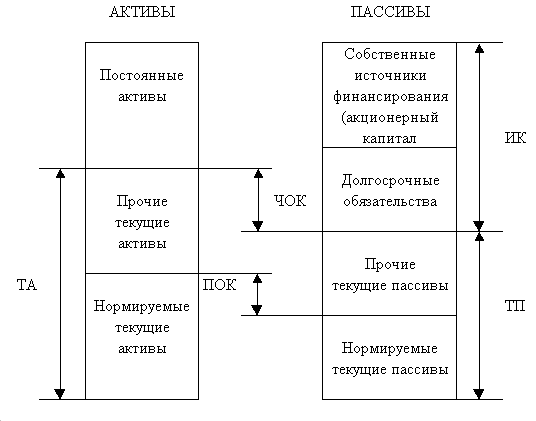 (Обозначения: 
ТА - текущие активы; ИК - инвестированный капитал; 
ТП - текущие пассивы; ПОК - потребность в оборотном капитале; ЧОК - чистый оборотный капитал 
ЧОК = ТА – ТП
Финансовый леверидж – характеризует использование предприятием заемных средств, влияющее на изменение ROE.
Показатели эффективности собственного капитала:
1)	 коэффициенты финансовой устойчивости;
2)	 коэффициенты рентабельности;
3)	 коэффициенты оборачиваемости собственных средств.
Средневзвешенная стоимость капитала: WACC
позволяет определить сумму, которую нужно уплатить владельцам финансовых ресурсов;
позволяет определить норму рентабельности инвестированного капитала, которую должно обеспечивать предприятие;
может использоваться при анализе инвестиционных проектов;
может использоваться для определения цены предприятия в целом
ССК=40 • 0,5 + 20 • 0, 1 + 25 • 0,05 +10 • 0,20 + 23 • 0,15 = 28,7%

С т. зр. риска ССК определяют как безрисковую часть нормы прибыли на вложенный капитал. 
Концепция ССК является разносторонней и предполагает проведение многочисленных калькуляций. Поэтому в повседневной практике возможно применение экспресс-метода, при котором за ССК принимают ставку банковского процента. Подобный подход логичен, т.к. при выборе варианта инвестиций ожидаемый вариант рентабельности инвестиций должен быть выше среднепроцентной ставки за кредит. Однако он не учитывает дивидендную политику предприятия.
ПОНЯТИЕ И ВИДЫ СТОИМОСТИ КАПИТАЛА
Целевая стоимость капитала характеризует такое соотношение между собственным и заемным капиталом, которое отражает некоторую приемлемую степень финансового риска предприятия (оптимальная структура капитала), а также его способность в случае необходимости привлечь заемный капитал в желаемых объемах и на приемлемых условиях.
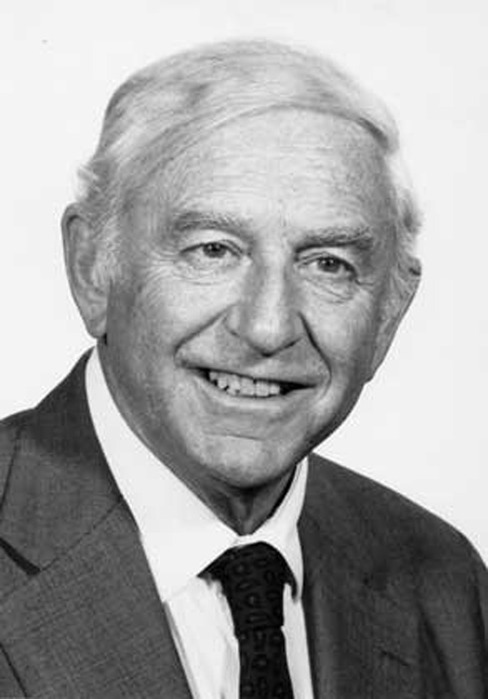 В 1958 г. Франко Модильяни и Мертон Миллер опубликовали работу, содержавшую одну из самых удивительных теорий современного финансового менеджмента, они пришли к выводу, что стоимость любой фирмы определяется исключительно ее будущими доходами и не зависит от структуры ее капитала.
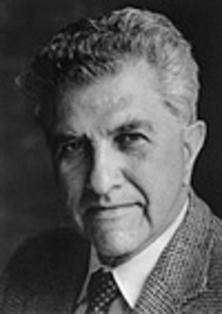 Положения теории Модильяни-Миллера
Цена капитала всегда выравнивается путем передислокации капитала от одних держателей к другим или от одной формы инвестирования к другой.
Цена капитала и фирмы не зависят от структуры капитала – «принцип пирога»
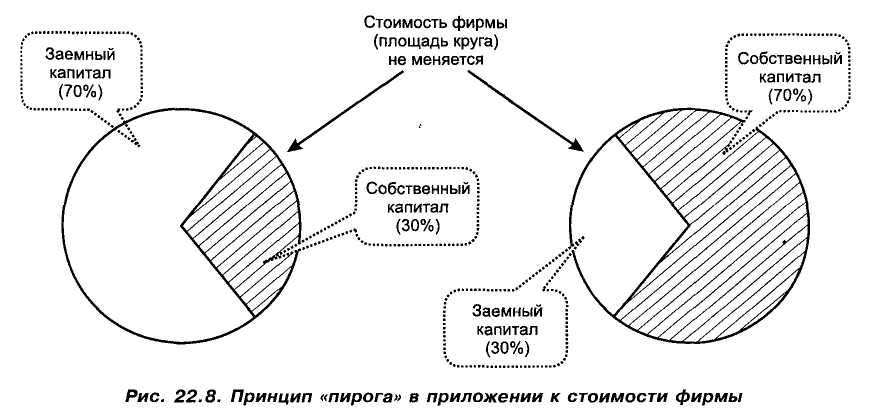 Определение структуры капитала с точки зрения: 

максимального прироста РСС (ROE). 
минимального значения ССК (WACC).
Оптимизация структуры капитала, исходя из критерия минимизации финансового риска, связана с выбором более дешевых источников финансирования корпорации. 

В этих целях активы подразделяются на 3 группы:
внеоборотные (капитальные активы);
стабильная часть оборотных активов;
варьирующаяся часть оборотных активов.
3 подхода к финансированию различных групп активов за счет пассивов баланса корпораций: 

Консервативный подход 

Умеренный подход

Агрессивный подход
[Speaker Notes: На практике используют 3 подхода к финансированию различных групп активов за счет пассивов баланса корпораций]
1. При консервативном подходе примерно 50% варьирующейся части оборотных активов формируется за счет краткосрочных обязательств. 

Остальные 50% варьирующейся части, стабильную сумму оборотных активов и внеоборотных активов покрывают собственным капиталом и долгосрочными обязательствами.
2. При умеренном подходе 100% варьирующейся части оборотных активов формируют за счет краткосрочных обязательств, 
а 100% стабильной части за счет собственных средств. 
Внеоборотные активы возмещаются за счет части собственного капитала и долгосрочных обязательств.
3. При агрессивном подходе 100% варьирующейся и 50% стабильной части оборотных активов покрывают за счет краткосрочных обязательств. 

Остальные 50% постоянной части оборотных активов и внеоборотных активов покрываются за счет собственного капитала и долгосрочных обязательств.
Спасибо за внимание!